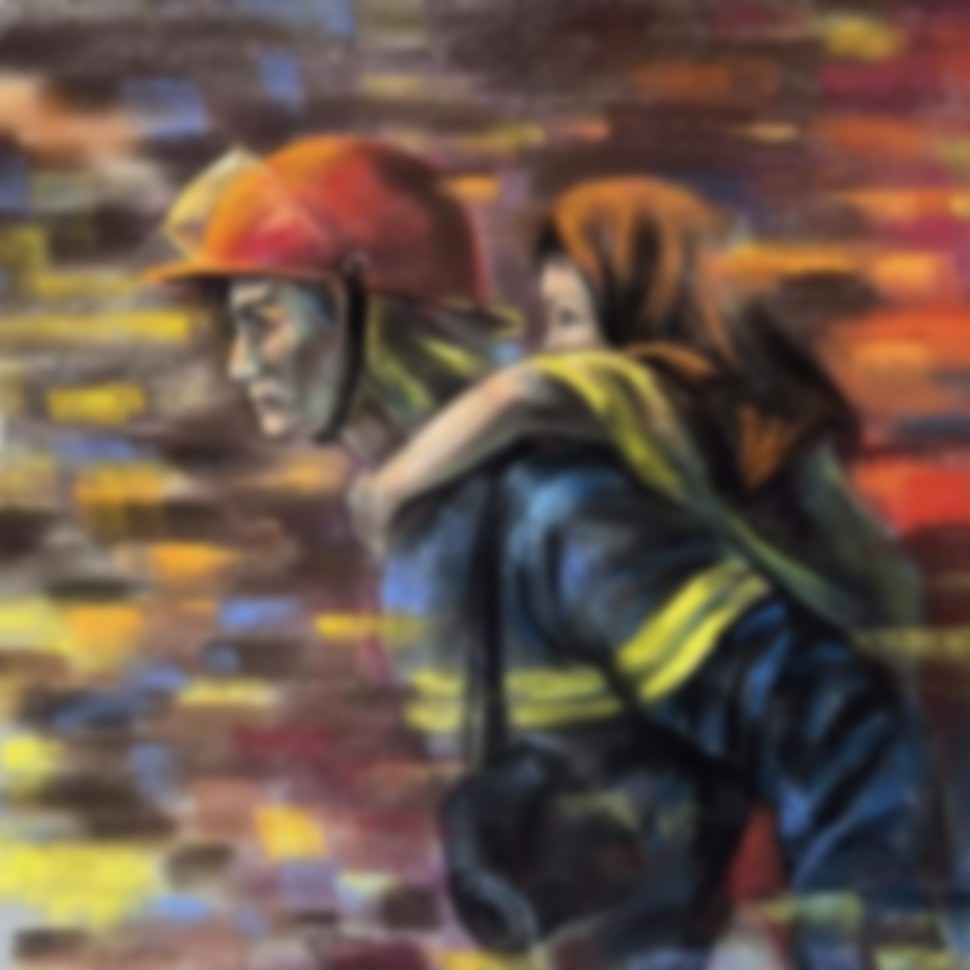 Hỏa hoạn gây ra hậu quả rất nặng nề, ảnh hưởng lớn đến sức khỏe, tính mạng và tài sản con người. Gần đây, các vụ cháy tại các chung cư, căn hộ cao tầng, và nhà ở tập thể đã gây chết người với rất nhiều nguyên nhân khác nhau
Phòng cháy, chữa cháy là một trong những công tác rất quan trọng Để có cách ứng phó phù hợp thì chúng ta phải có những hiểu biết về những thông số để nhận biết cháy, nổ.Vậy, những chỉ số nào  được dùng để cảnh báo nguy cơ cháy, nổ của một chất lỏng dễ cháy và có thể gây cháy?
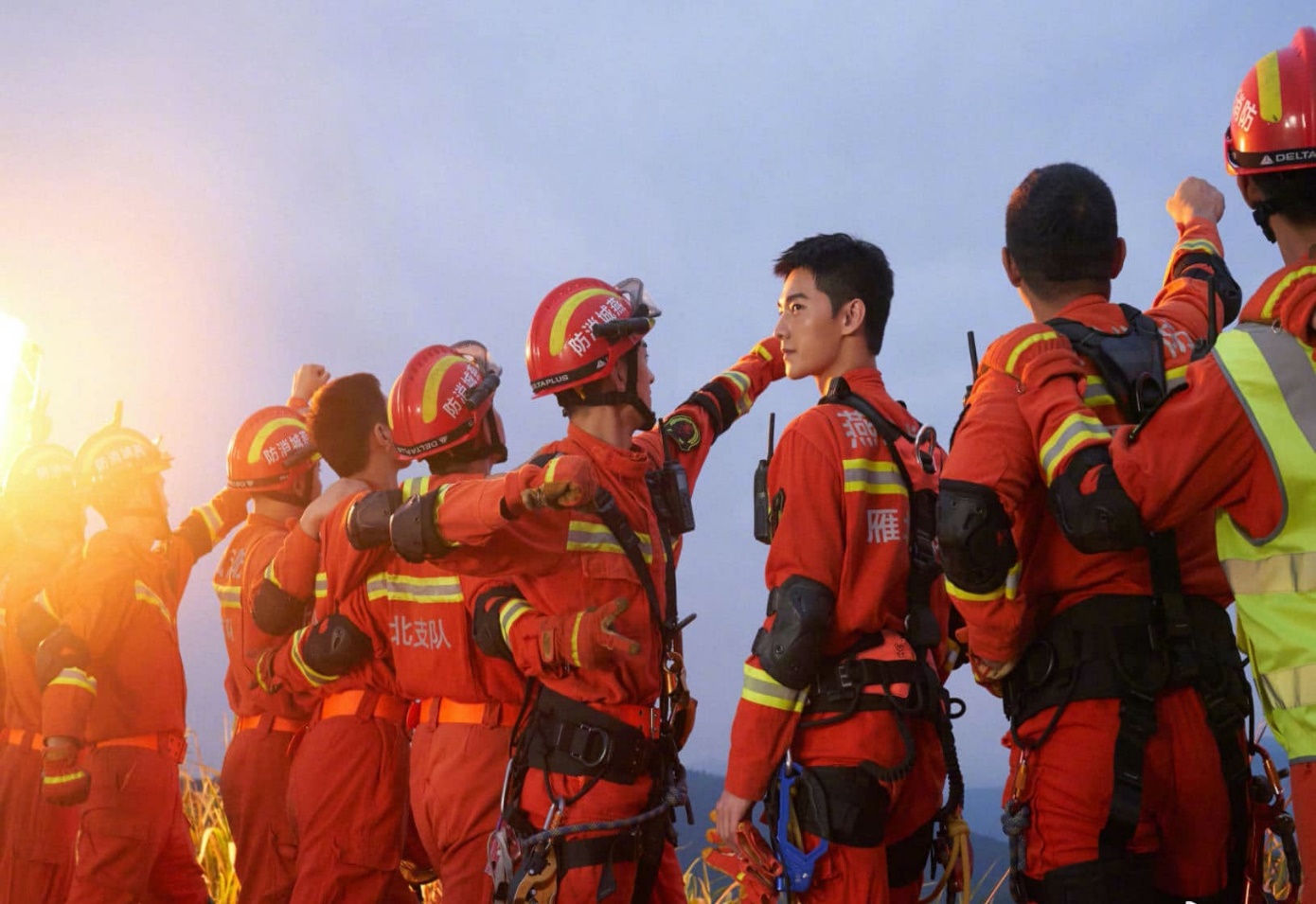 ĐIỂM CHỚP CHÁY – NHIỆT ĐỘ TỰ BỐC CHÁY & NHIỆT ĐỘ CHÁY
ĐỀ TÀI
Điểm chớp cháy,nhiệt độ tự bốc cháy và nhiệt độ cháy
Nguy cơ cháy nổ và cách xử lí
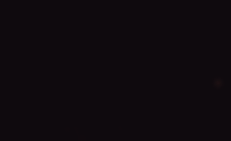 Nhiệt độ ngọn lửa là nhiệt độ cao nhất có thể tạo ra bởi phản ứng cháy ở áp suất khí quyển
Nhiệt độ ngọn lửa
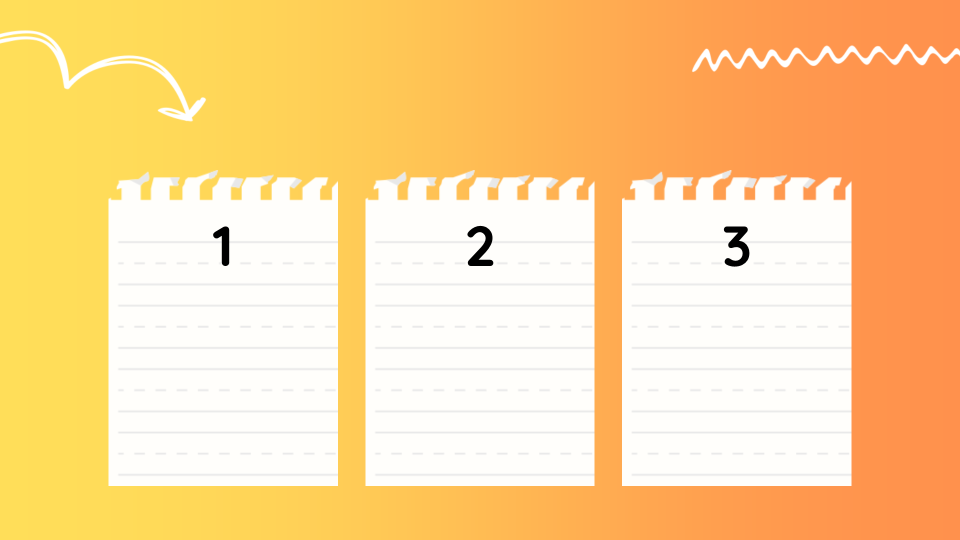 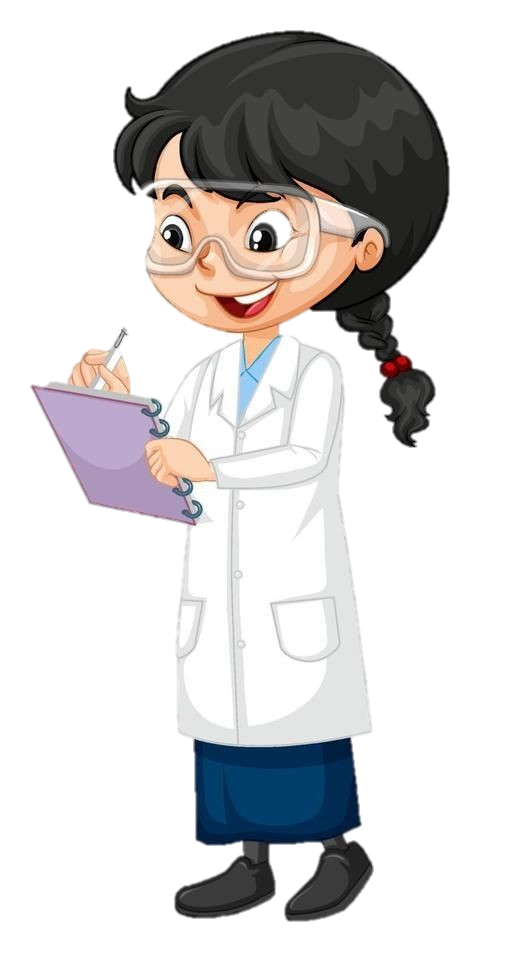 ĐIỂM CHỚP NHÁY-NHIỆT ĐỘ TỰ BỐC CHÁY, NHIỆT ĐỘ NGỌN LỬA
Điểm chớp nháy là nhiệt độ thấp nhất ở áp suất khí quyẻn mà một chất lỏng hoặc vật liệu dễ bay hơi tạo thành lượng hơi đủ để bốc cháy trong không khí khi tiếp xúc nguồn lửa
Nhiệt độ tự bốc cháy là nhiệt độ thấp nhất mà tại đó, chất cháy tự cháy mà không cần tiếp xúc với nguồn lửa tại áp suất khí quyển
Nhiệt độ ngọn lửa là nhiệt độ cao nhất có thể tạo ra bởi phản ứng cháy của chất cháy ở áp suất khí quyển
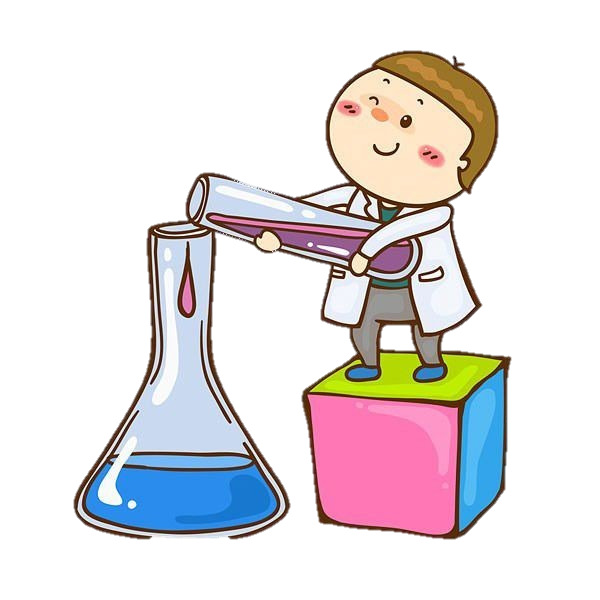 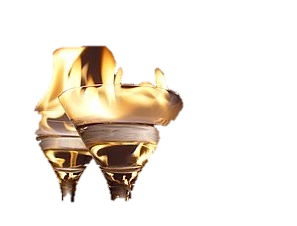 01
02
03
05
04
Nguyên nhân gây cháy nổ
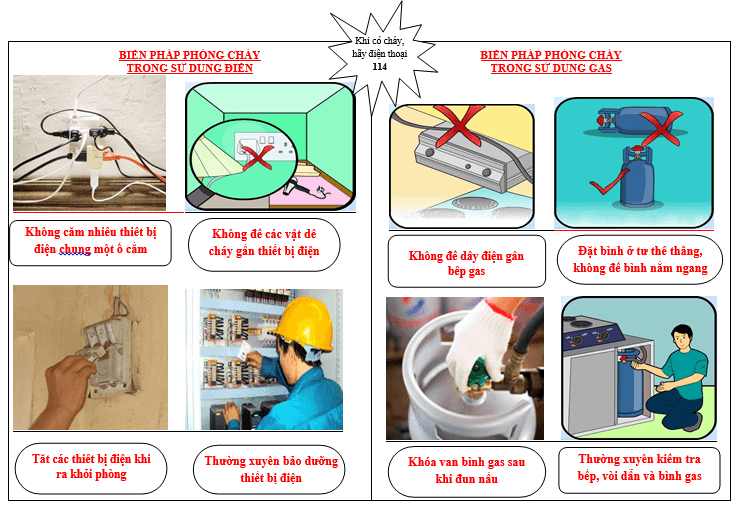 Chập điện
Từ thiết bị đun nấu trong gia đình
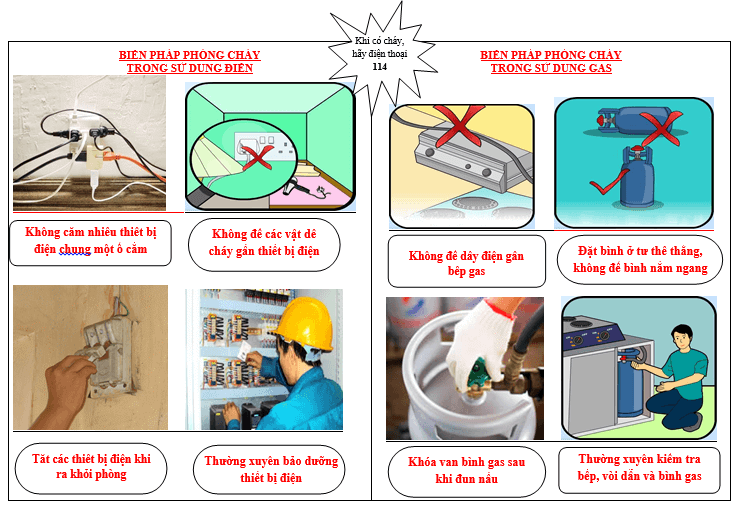 Từ việc tích trữ các thiết bị dễ cháy
Từ việc thờ cúng
Từ xe máy
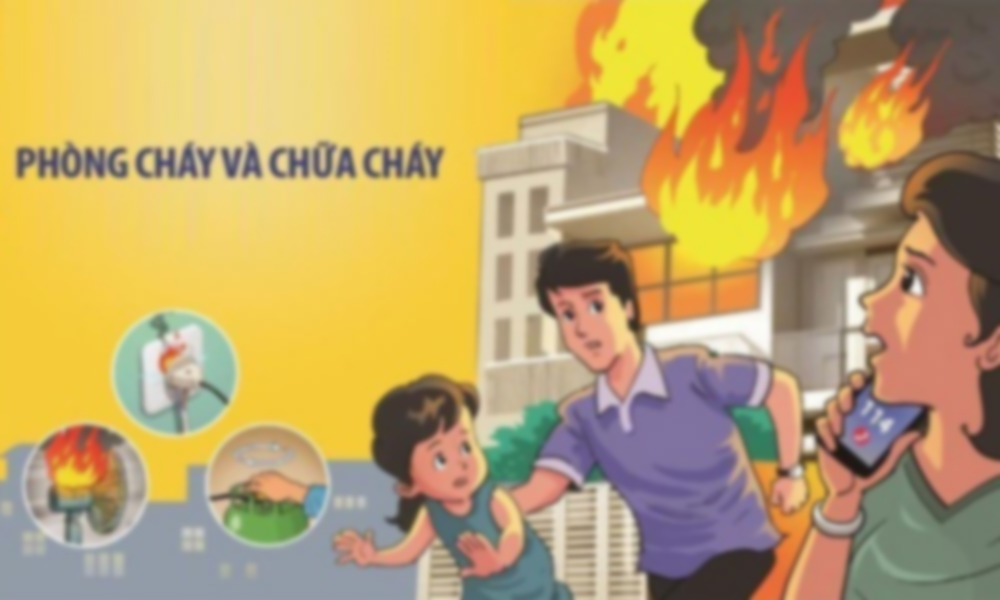 Cần kiểm soát chặt chẽ các nguồn nhiệt, chất cháy, chất oxi hóa 
Chuẩn bị sẵn sàng các phương tiện, nhân lực khi xảy ra xự cố
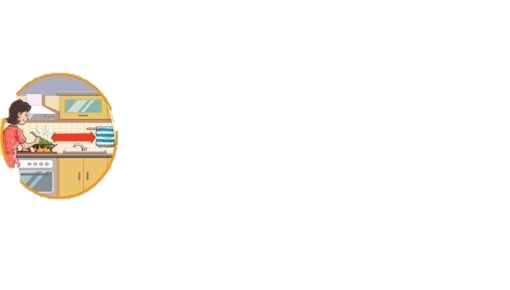 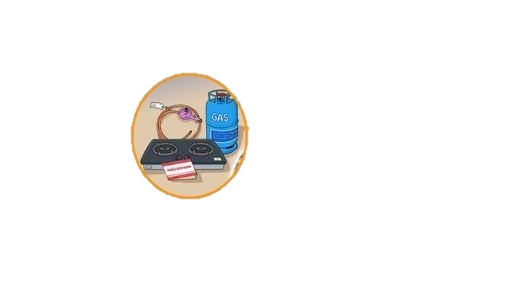 Nhận biết một đám cháy đang xảy ra đó là mùi, khói, ánh lửa và tiếng nổ
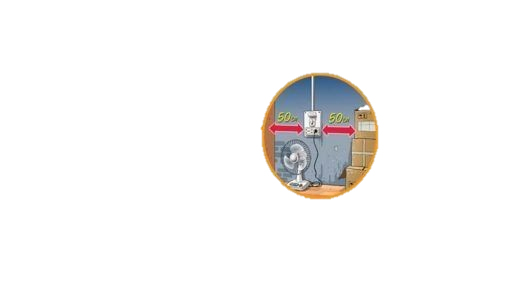 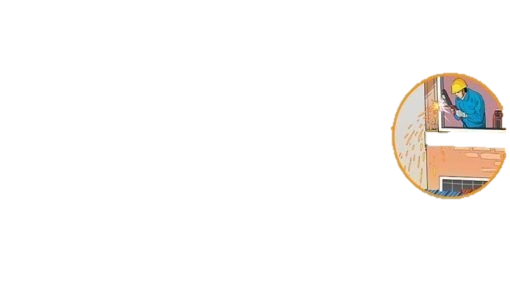 Nhận biết đám cháy thông qua tín hiệu cảnh báo sớm từ thiết bị báo cháy tự động hoặc tiếng ồn
Trang bị bình chữa cháy xách tay, lắp đặt hệ thống cảnh báo
Không để các vật dễ gây cháy nổ gần nguồn lửa như: gas, xăng, dầu, giấy, vải,…
Cách giảm            nguy cơ cháy nổ
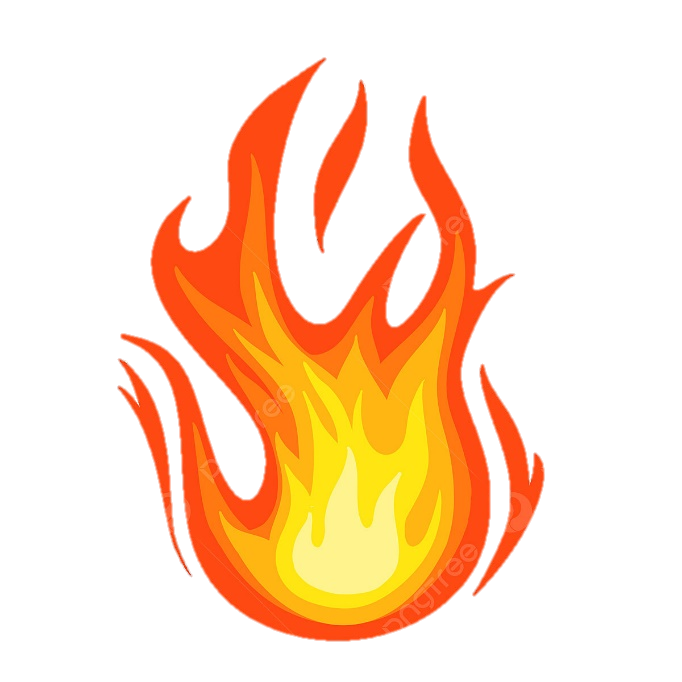 Một số cách xử lý khi xảy ra cháy nổ
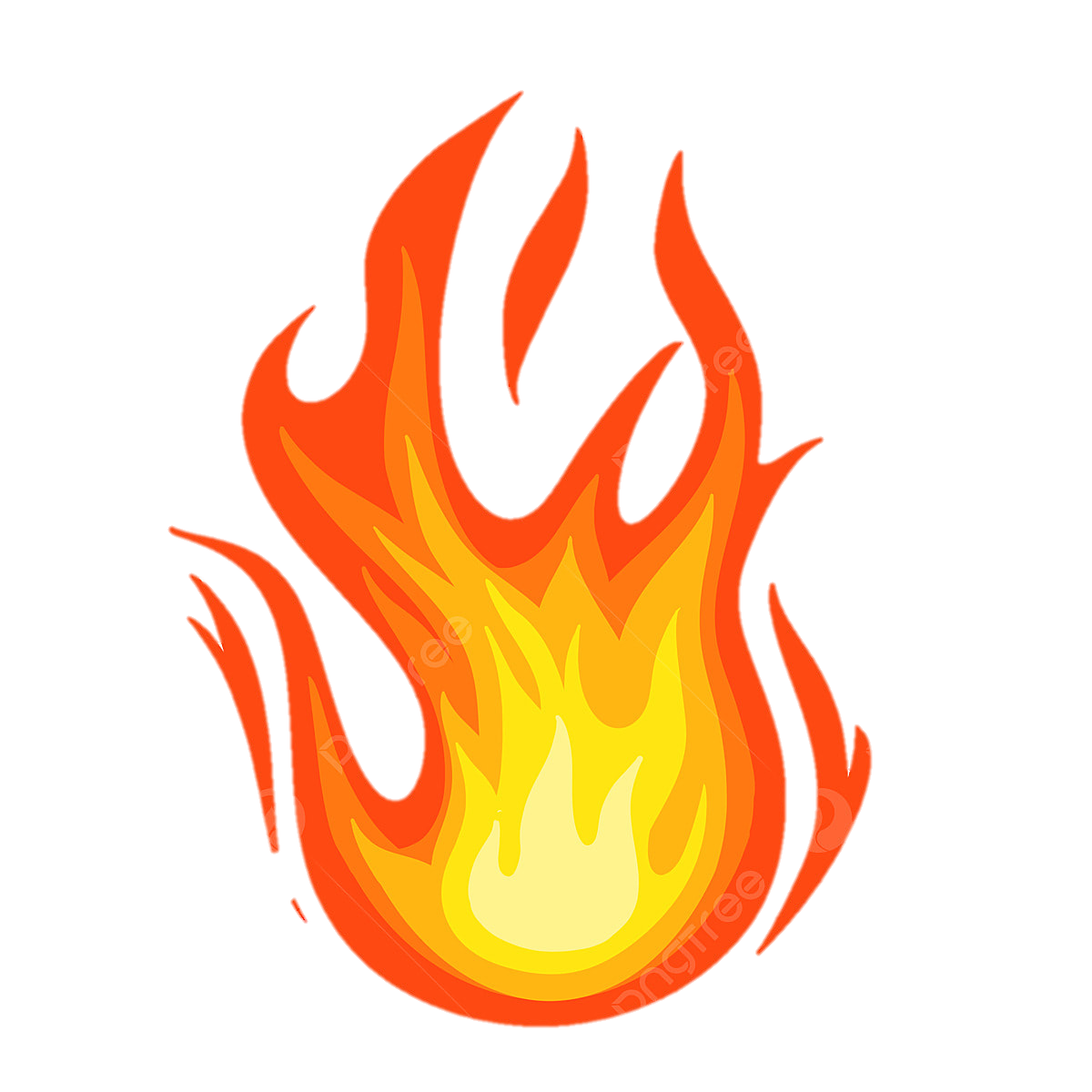 Gọi 114 để nhận được sự trợ giúp từ cảnh sát PCCC và CNCH
Cảnh báo cho mọi người xung quanh về đám cháy
Bình tĩnh xử lý kịp thời và đúng quy tình
Dùng vật dụng tại chỗ để dập lửa
Câu 1
Câu 2
Câu 3
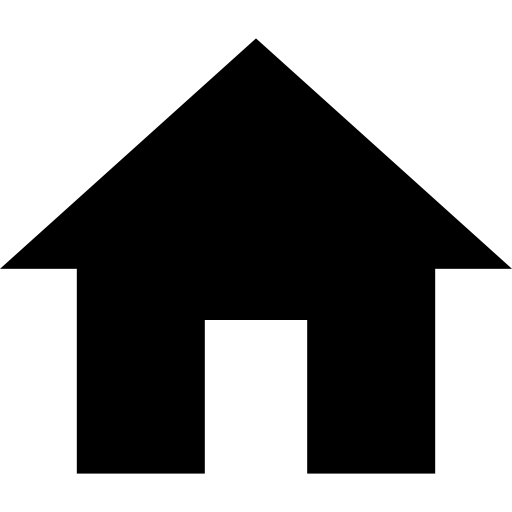 Đáp án
Câu 1: Vì sao xăng dễ bốc cháy hơn dầu hỏa?
A. Vì xăng nhẹ hơn dầu hỏa
B. Vì xăng nặng hơn dầu
C. Vì xăng có điểm chớp cháy thấp hơn dầu hỏa
D. Vì xăng có điểm chớp cháy cao hơn dầu hỏa
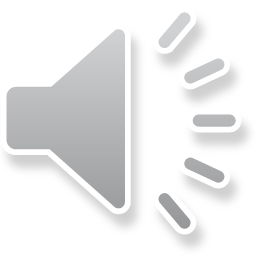 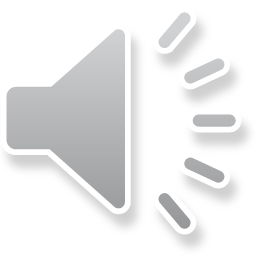 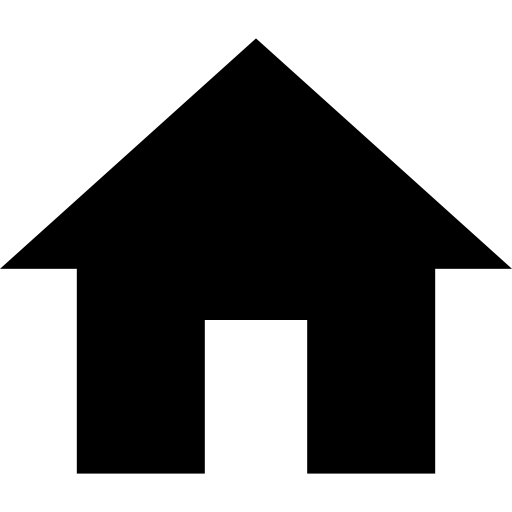 Đáp án
Câu 1: Vì sao xăng dễ bốc cháy hơn dầu hỏa?
A. Vì xăng nhẹ hơn dầu hỏa
B. Vì xăng nặng hơn dầu
C. Vì xăng có điểm chớp cháy thấp hơn dầu hỏa
D. Vì xăng có điểm chớp cháy cao hơn dầu hỏa
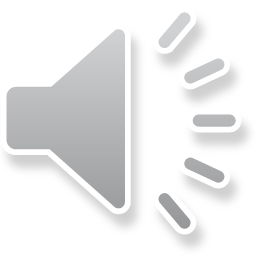 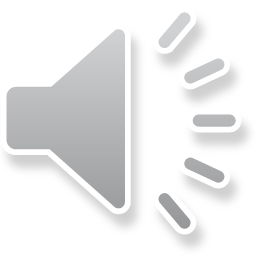 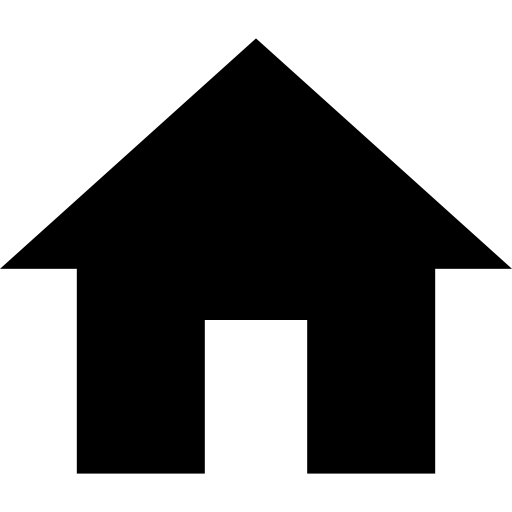 Đáp án
Câu 2: Khi đang ở trong siêu thị, nếu phát hiện siêu thị đang bị cháy, anh/chị sẽ làm gì?
A. Hô hoán cho mọi người chạy 
B. Tới nơi có cháy để chữa cháy 
C. Gọi điện cho lực lượng Cảnh sát PCCC 
D. Bình tĩnh, báo động có cháy, ngắt cầu giao điện, dùng phương tiện chữa cháy tại chỗ chữa cháy và gọi điện báo cho lực lượng Cảnh sát PCCC.
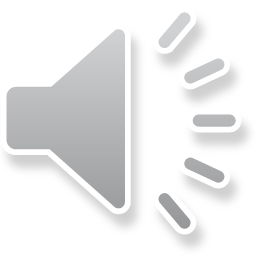 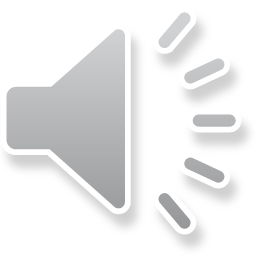 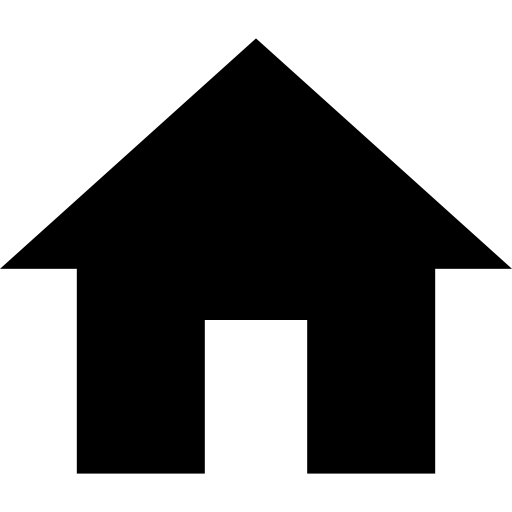 Đáp án
Câu 2: Khi đang ở trong siêu thị, nếu phát hiện siêu thị đang bị cháy, anh/chị sẽ làm gì?
A. Hô hoán cho mọi người chạy 
B. Tới nơi có cháy để chữa cháy 
C. Gọi điện cho lực lượng Cảnh sát PCCC 
D. Bình tĩnh, báo động có cháy, ngắt cầu giao điện, dùng phương tiện chữa cháy tại chỗ chữa cháy và gọi điện báo cho lực lượng Cảnh sát PCCC.
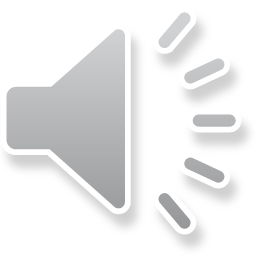 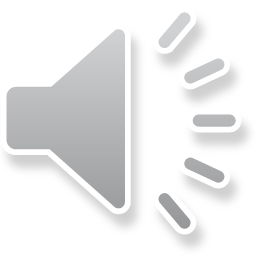 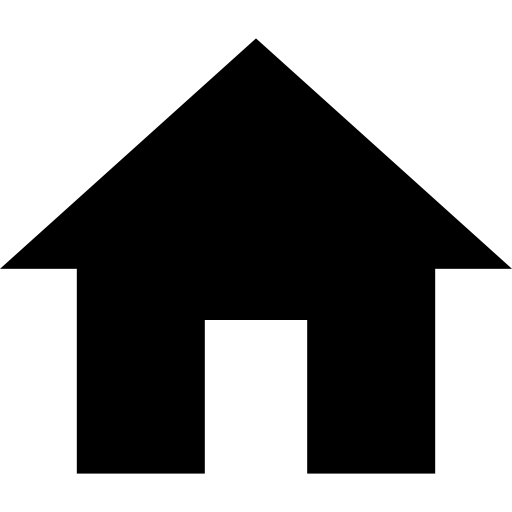 Đáp án
Câu 3: Trong các ký túc xá, nhà trọ, người ta thường dùng bếp dầu để đun nấu. Khi xảy cháy, bếp dầu do chế dầu lúc đun nấu, phạm vi cháy mới chỉ xung quanh bếp dầu, tại chỗ không có bình chữa cháy, chỉ có: nước, cát, chăn (mền). Anh/chị xử lý thế nào?
A.Xối nước.
B.Tạt cát.
C.Lấy chăn (mền) nhúng nước trùm lên.
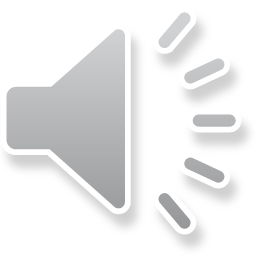 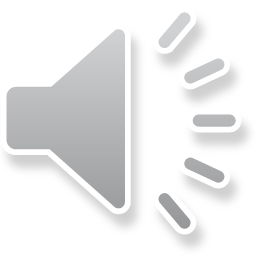 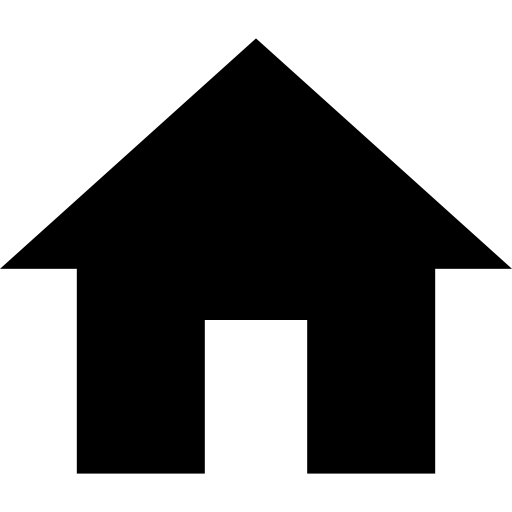 Đáp án
Câu 3: Trong các ký túc xá, nhà trọ, người ta thường dùng bếp dầu để đun nấu. Khi xảy cháy, bếp dầu do chế dầu lúc đun nấu, phạm vi cháy mới chỉ xung quanh bếp dầu, tại chỗ không có bình chữa cháy, chỉ có: nước, cát, chăn (mền). Anh/chị xử lý thế nào?
A.Xối nước.
B.Tạt cát.
C.Lấy chăn (mền) nhúng nước trùm lên.
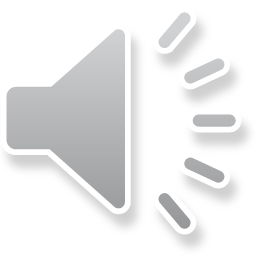 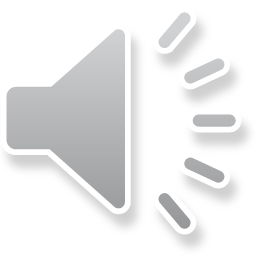 THÀNH VIÊN TỔ 
 
Nguyễn Quỳnh Mai Trâm 

Đặng Lê Như Ngọc

Nguyễn Đặng Quỳnh Hoa

Đỗ Thị Ngọc Trinh

Nguyễn Phương Trâm

Châu Mẫn Nhi

Võ Hoàng Khánh Dương 

Võ Hải Thiên Nhi

Bùi Ngọc Đăng Khoa

Dương Minh Trí

Lê Hoàng Tuấn An

THANKS FOR WATCHING
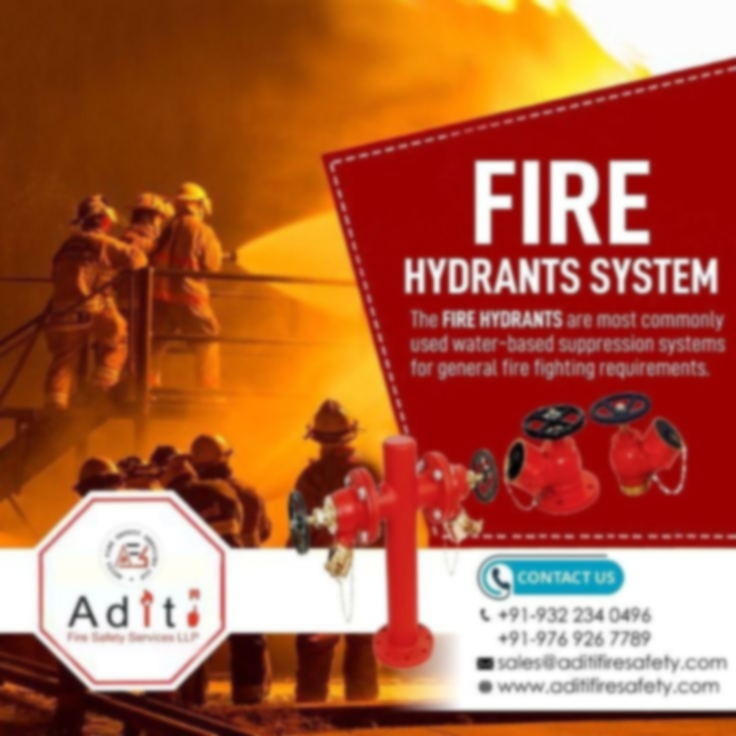 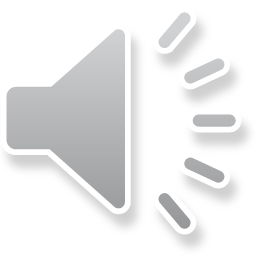